Клиническая  трансфузиология
ФГБУЗ Центр крови  ФМБА  России
Клюева  Елена  Александровна
Заведующая  организационно-
методическим  отделом
Кандидат  медицинских  наук
Нормативные  документы
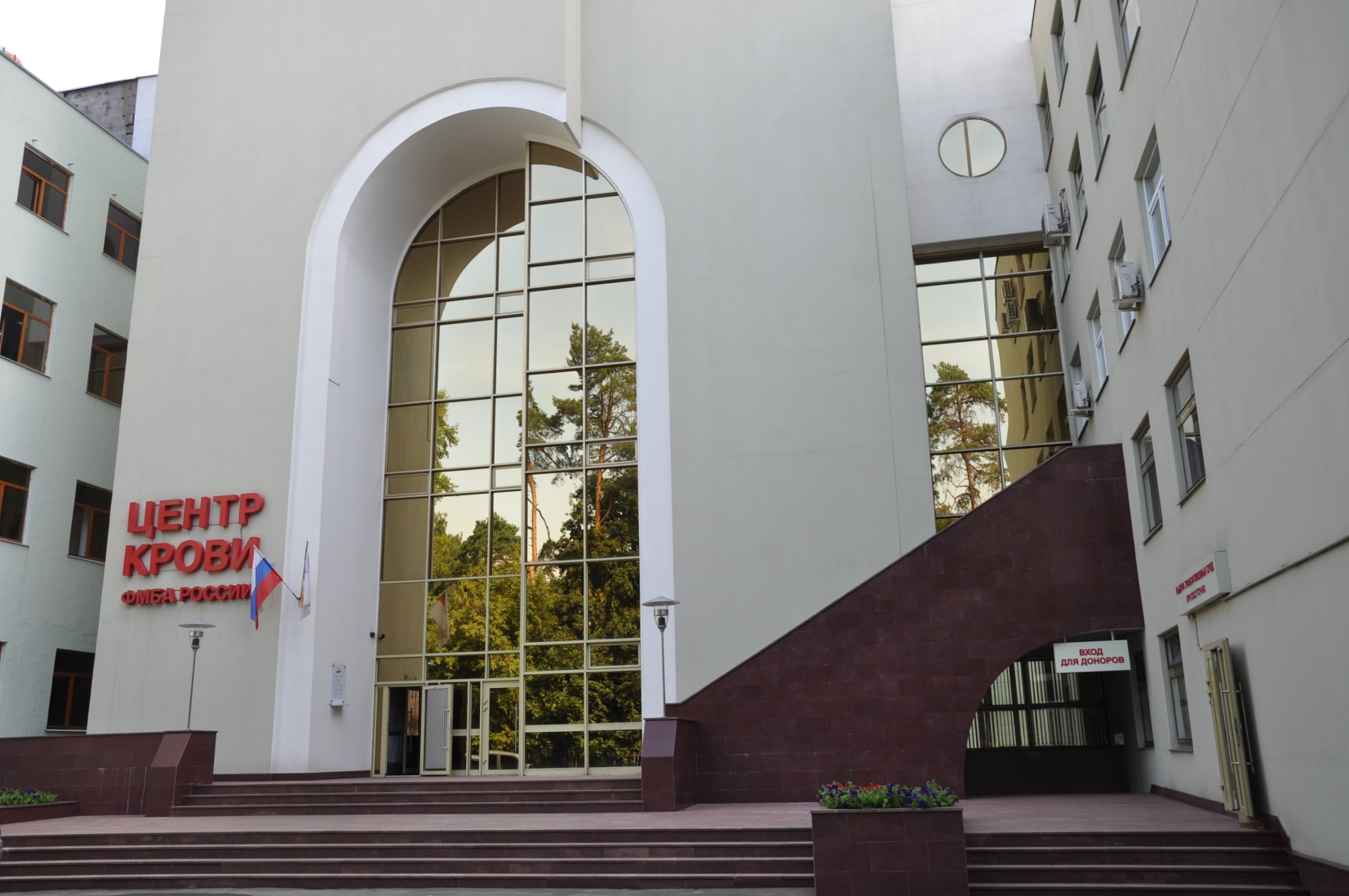 Центр крови ФМБА России

123182, г. Москва, 
ул. Щукинская, д. 6, корп. 2

Тел. (499) 190 75 55
Факс (495) 942 47 67

www.bloodfmba.ru
info@bloodfmba.ru
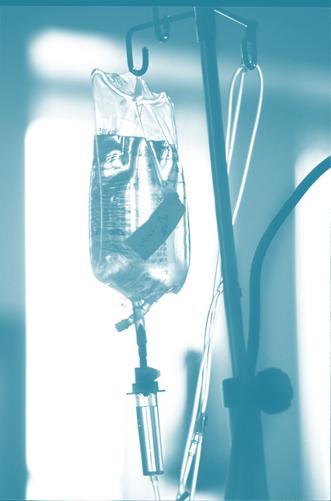 Инфузия - внутривенное вливание (внутривенная инфузия) — введение жидкостей, лекарственных средств или препаратов/компонентов крови в венозный сосуд. Может проводиться капельно  или струйно.
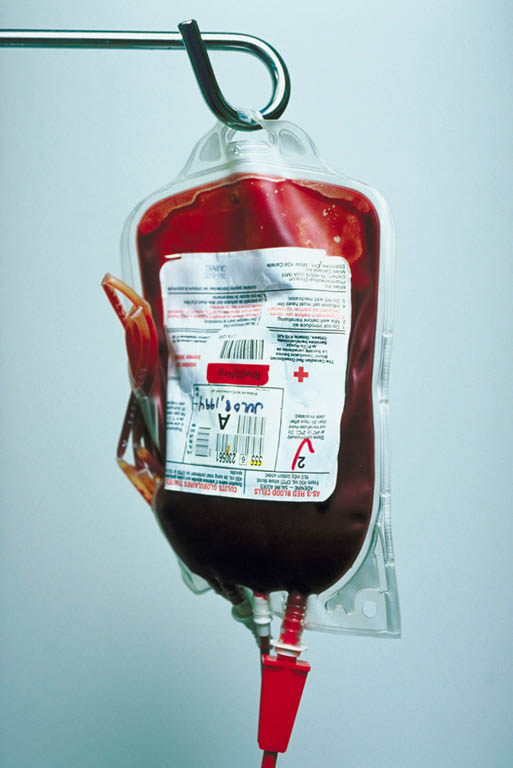 Трансфузия   -                        переливание  крови (компонентов крови).
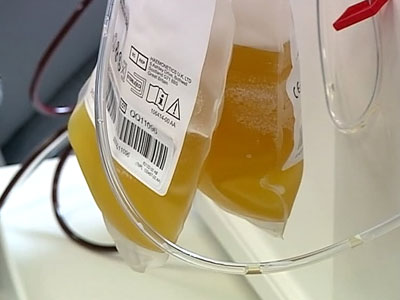 Постановление Правительства РФ от 01 июня 2021 г. N 852 
   «О лицензировании медицинской деятельности» (убрали специальность «операционное дело» у среднего медперсонала, оставили «сестренское дело»; до 1 сентября 2022 г. в связи с этим должны быть переоформлены лицензии).


      

     


     
   

  Приказ  МЗ  РФ  от  29  мая  1997  г.  № 172 
  « О  введении  в  номенклатуру  врачебных  и  провизорских  специальностей  «  Трансфузиология»
Заготовка, хранение  донорской  крови
Трансфузиология
Лицензия
ПРИКАЗ 
МИНИСТЕРСТВА ЗДРАВООХРАНЕНИЯ РОССИЙСКОЙ ФЕДЕРАЦИИ 
от 28 октября 2020 г. N 1167н 
ОБ УТВЕРЖДЕНИИ ТРЕБОВАНИЙ К ОРГАНИЗАЦИИ ДЕЯТЕЛЬНОСТИ СУБЪЕКТОВ ОБРАЩЕНИЯ ДОНОРСКОЙ КРОВИ И (ИЛИ) ЕЕ КОМПОНЕНТОВ ПО ЗАГОТОВКЕ, ХРАНЕНИЮ, ТРАНСПОРТИРОВКЕ ДОНОРСКОЙ КРОВИ И (ИЛИ) ЕЕ КОМПОНЕНТОВ, ВКЛЮЧАЯ ШТАТНЫЕ НОРМАТИВЫ И СТАНДАРТ ОСНАЩЕНИЯ
                                                                 ПРИКАЗ 
                                                         от 28 октября 2020 г. N 1170н 
ОБ УТВЕРЖДЕНИИ ПОРЯДКА ОКАЗАНИЯ МЕДИЦИНСКОЙ ПОМОЩИ НАСЕЛЕНИЮ ПО ПРОФИЛЮ "ТРАНСФУЗИОЛОГИЯ"
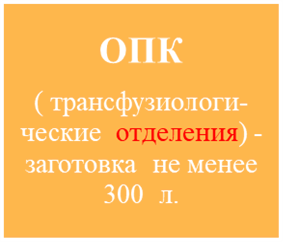 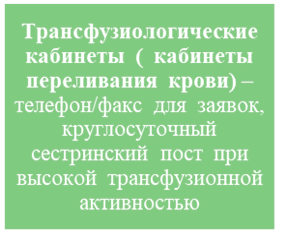 Плазмоцентры
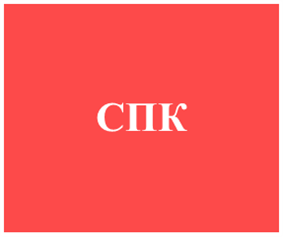 Организация деятельности по трансфузиологии
Приказ  МЗ  РФ  от  20   2020 г. №1134 н  
« ОБ УТВЕРЖДЕНИИ ПОРЯДКА МЕДИЦИНСКОГО ОБСЛЕДОВАНИЯ РЕЦИПИЕНТА, ПРОВЕДЕНИЯ ПРОБ НА ИНДИВИДУАЛЬНУЮ СОВМЕСТИМОСТЬ, ВКЛЮЧАЯ БИОЛОГИЧЕСКУЮ ПРОБУ, ПРИ ТРАНСФУЗИИ ДОНОРСКОЙ КРОВИ И (ИЛИ) ЕЕ КОМПОНЕНТОВ».
Трансфузиологическая  комиссия  ( приказ,  положение ).
Функции :
Контроль
Анализ клинического  использования  компонентов
Разработка  программ  трансфузий
Контроль  за  проф. подготовкой  медработников
Анализ  посттрансфузионных  реакций  и осложнений
Организация  деятельности  по  трансфузии
Планируется  ввести  трансфузиологический  паспорт  медицинской организации :

Трансфузиологическая     =     количество  пациентов, которым  провели  трансфузию
 активность                              ------------------------------------------------------------------------    х  100%
                                             общее  количество  пациентов

Ответственный  за  организацию  трансфузионной  терапии (№  приказа)
Ответственный  за  централизованное определение  групп  крови  ( №  приказа)
Прочий  персонал,выделенный  в  помощь  врачу,  ответственному  за  организацию  трансфузионной  терапии  ( №  приказа)
Порядок  допуска  врачей  к  процедуре  гемотрансфузии  ( №  приказа)
Набор  медицинских  препаратов  и  трансфузионных  сред  для  лечения  посттрансфузионных  осложнений( №  приказа)
Организация  изосерологических  исследований   (  №  приказа)
Организация  деятельности  по  трансфузиологии
Статья  14. ФЗ №  125  «  О  донорстве  крови  и  ее  компонентов» 
При трансфузии (переливании) донорской крови и (или) ее компонентов необходимым   предварительным условием указанного медицинского вмешательства является дача  информированного добровольного согласия реципиента или его законного представителя на  трансфузию (переливание) донорской крови и (или) ее компонентов на основании  предоставленной в доступной форме полной информации о целях и методах трансфузии  (переливания) донорской крови и (или) ее компонентов, в том числе о возможных последствиях для здоровья в связи с предстоящей трансфузией (переливанием) донорской крови и (или) ее компонентов.
Информированное  добровольное  согласие  реципиента  на  трансфузию
[Speaker Notes: Информированное  добровольное  согласие  донора -  обращать  внимание,  что   будет  обследован  на  ВИЧ.]
Подтверждающее  определение  группы  крови  по  системе  АВО  и  резус-принадлежности, а  также  фенотипирование  по  антигенам  эритроцитов  С,с, Е,е, Сᵂ, К,к  и  определение  антиэритроцитарных  антител  у  реципиента  осуществляется  в  клинико-диагностической  лаборатории  медицинской  организации
Врач  клинического  отделения,  проводящий  трансфузию, должен  пройти  обучение  по  вопросам  трансфузиологии  ( имеется  ввиду  не  ПП, а  ТУ).
Правила  проведения  трансфузии
[Speaker Notes: При  плановой  трансфузии  эритроцитов  определение  фенотипа  у  реципиента  обязательно.]
При  трансфузии  компонентов,  не  подвергнутых  лейкоредукции ( лейкофильтрации) ,  необходимо  использовать  микрофильтры ( 30  мкм).

При  множественных  трансфузиях  у  лиц,  с  отягощенным  анамнезом,  используют  лейкофильтры.
Правила  проведения  трансфузии
Обязательна  всегда:
  также  в  случае индивидуального  подбора ;
 фенотипирования  эритроцитсодержащих  сред ; 
 в  случае  переливания  нескольких  доз – проводится  перед  переливанием  каждой  новой  дозы;
при  экстренных  трансфузиях;
при  трансфузиях  под  наркозом;
за  3  мин  переливаем  10  мл и  в  течение  последующих  3  мин оцениваем  состояние  реципиента ( PS; АД; ЧД; t ; цвет  кожи; общее  самочувствие ). Повторяем  дважды.
Биологическая  проба
[Speaker Notes: Не  забываем  фиксировать  в  истории  болезни]
Журнал  регистрации  переливания  крови  и  ее  компонентов.
История  болезни (Протокол  трансфузии ( приложение  приказа).
показания
этикетка ( фото,распечатка)
контрольное  определение  группы  крови  реципиента,  донора ( производитель, серия,  срок  годности  реагентов)
Результаты  пробы  на  индивидуальную  совместимость, биологической  пробы.
Регистрация  трансфузии
Критерии:

Клинические  данные
Результаты  лабораторных  исследований : на  следующий  день  после  трансфузии  -  клинический  анализ  крови  и  мочи ( нет  в  форме  протокола  трансфузий,  предлагаемой  приказом – часто  забывают).
Оценка  эффективности  трансфузии
Донорский  контейнер  и  пробирку  с  образцом  крови  реципиента  хранят  48  часов  при  температуре  2-6 ᵒ С.
Образцы  для  аудита
Первичное  и  подтверждающее определение  группы  крови  по  системе  АВО  и  резус-принадлежности ( подтверждающее -  в  КДЛ).

Определение  антигенов  эритроцитов ( фенотипа) С,с, Е,е, Сᵂ, К,к – КДЛ  медицинской  организации.

Скрининг  антиэритроцитарных  антител,  при  наличии  -  индивидуальный  подбор ( обычно  в  Центре  крови)
Правила  трансфузии
[Speaker Notes: Первичное  определение  должно  быть  обязательно ( т е  двухкратное  определение  группы  крови)
При  выявлении  антител  идентификация  антител  и  индивидуальный  подбор  эритроцитов  для  переливания обычно  проводится  в  Центре  крови 
Обращаю  внимание,  что  определяется  Келл  антиген, Келл +  реципиентам  можно  переливать  Келл +  эритроциты.]
Экстренная  трансфузия
         ( эритроцитов)

Лечащий  врач  определяет  гр. кр.  реципиента  по  системе  АВО  и  Rh-принадлежность .

У  донора – по  системе  АВО (Rh-принадлежность  - по  этикетке )
Проба  на  индивидуальную  совместимость ( на  плоскости  + одна  из  проб)
Биологическая  проба
Плановая  трансфузия
        ( эритроцитов)

Лечащий  врач  определяет  совместимость  фенотипов 
    ( ИБ, этикетка, приложение  №2 к  пр №183н).
Определяет гр.кр. реципиента  и  донора по  системе  АВО
Проба  на  индивидуальную  совместимость ( на  плоскости  + одна  из  проб)
Биологическая  проба
Правила  трансфузии
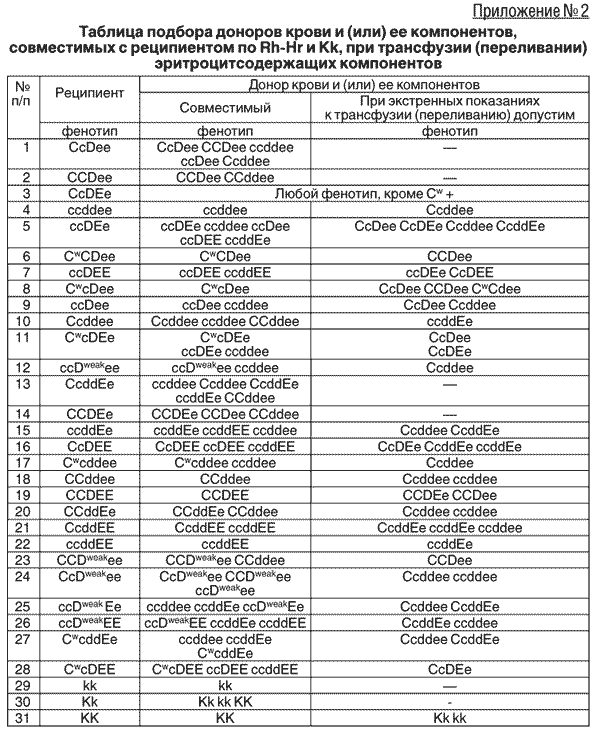 Приказ  МЗ РФ 
 № 183н (не действует)
Правила  трансфузии
Свежезамороженная  плазма 
( переливание)

Лечащий  врач  определяет  группу  крови  реципиента  по  системе  АВО.
Резус-принадлежность – более  1  литра

Фенотип  по  антигенам  эритроцитов  С,с, Е,е, Сᵂ, К,к  не  учитывается

Проба  на  индивидуальную  совместимость  не  проводится

Биологическая проба
Тромбоциты 
 (переливание)


Лечащий  врач  определяет  группу  крови  реципиента  по  системе  АВО  

  Резус-принадлежность-определяем

Фенотип  по  антигенам  эритроцитов  С,с, Е,е, Сᵂ, К,к  не  учитывается


Проба  на  индивидуальную  совместимость  не  проводится

Биологическая проба
Правила  трансфузии
Массивная  кровопотеря,
Гемоглобин  ниже  70 - 80  г/л
Гематокрит  ниже  25%

    Массивная  кровопотеря  25-30%  ОЦК
     При  хронической  анемии  переливание  эритроцитов  должно  расцениваться  как  « последний  рубеж  терапии»
Показания  к  переливанию  эритроцитов
Ф.И.О. реципиента _______________________________.
No истории болезни ____________.
Дата гемотрансфузии « ______ » ________________ 201 ___г.
Начало гемотрансфузии __________Окончание гемотрансфузии ________
Группа крови реципиента_________________________________________ Резуспринадлежность_____________Фенотип  реципиента _____________
Определение резус-принадлежности  и фенотипа  реципиента проводилось: в лаборатории _______________________________________
или экспресс методом ____________________________________________
Исследование антител: выявлены; нет  ______________________________
Показания к проведению трансфузии: ________________________________________________________________

Hb
______.
Ht
_______.
Трансфузионный анамнез в прошлом: трансфузии были, не были________________________________________________________________________
Трансфузии по индивидуальному подбору в прошлом: были, не были____
________________________________________________________________
Транфузионные реакции и осложнения: ____________________________
_______________________________________________________________
Акушерский анамнез (для женщин): количество беременностей ________________________________________________________________________
Особенности течения (самопроизвольные аборты, гемолитическая болезнь новорожденного и т.п.)
________________________________________________________________
Трансфузионная среда: ________________________________________________________________
Срок годности ___________________________________________________
No дозы ________________________________________________________
Объем _____________  Группа крови _______________________________  
Резус  принадлежность  ___________________________________________
Фенотип ________________________________________________________
Перед переливанием 
цоликлонами антиА серии _____________. 
и антиВ серии _______________.
определены: Группы крови реципиента _____________________. и донора ____________________.
Проведены: проба на индивидуальную совместимость на плоскости ____________
_____________.
Проба на резус -совместимость с 33% раствором полиглюкина _____________________________. 
Биологическая проба _________________________________________________________________.
Способ трансфузии: _______________________________________________

Осложнения во время трансфузии: _________________________________________________________________
_________________________________________________________________
АД до переливания _________________ мм  рт  ст
          АД после переливания _______________мм  рт  ст 
. 
PS
до переливания ______________________. 
PS
после переливания __________________.
Термометрия: _________ час. __________________час. __________________ час.
Медсестра    ___________________________________________( подпись,  ФИО )
Макроскопическая оценка первой порции мочи после гемотрансфузии ______________________________________________________________________

Врач, проводивший гемотрансфузию
___________________________________________________(подпись,  ФИО )
Контроль показателей крови через 12-24 ч 
Hb
______.
Ht
_______.
Протокол  гемотрансфузии
[Speaker Notes: Обратить  внимание : показания,  критерии  эффективности,  не  забываем  описывать  биологическую  пробу, не  забываем  общий  анализ  крови  и  мочи  на  следующий  день  и  внести  в  историю  болезни.]
Коагулопатия ( дефицит  факторов  свертывания ,  тромбоэластография) , а  именно : 

острый  ДВС – синдром
острая  массивная  кровопотеря ( более  30%)
болезни  печени  со  снижением  продукции  факторов  свертывания 
передозировка  антикоагулянтов
терапевтический  плазмаферез  при  тромбоцитопенической  пурпуре,  отравлениях,  сепсисе,  остром  ДВС – синдроме
Другие  коагулопатии
    Противопоказания: восполнение  объема  ОЦК (  есть  более  безопасные  и  экономичные  средства), парентеральное  питание, осторожно  при  застойной  сердечной  недостаточности.
Показания  к  переливанию  СЗП
(оборотная сторона)
После биологической пробы в _________________
(время)
Начато введение свежезамороженной плазмы
количество ___________мл 
Группа крови  донора ________________________
Резус  принадлежность  донора ________________
Место для этикетки 
No контейнера_______________________________
Срок годности
до _________________
Закончено ___________________________________
(время)
Реакция на введение__________________________
АД до переливания ___________ мм рт ст. 
АД  после  переливания _______ мм рт ст
       PS  до переливания ___________
PS  после переливания ________
Термометрия: ______ час. _______ час. _______ час.
Медсестра _______________________________ 
( подпись, ФИО)
Контроль показателей через 1-6 ч после трансфузии АЧТВ_______________    МНО__________________
ПРОТОКОЛ ПЕРЕЛИВАНИЯ ПЛАЗМЫ
Отделение _____________________________
Ф.И.О. больного ______________________________________
 История болезни _______________________
Группа крови __________________________
Rh принадлежность____________________
Дата _________________________________
Показания ______________________________________
______________________________________
АЧТВ( N 25-38 сек)_____________________
МНО ( 0,8 – 1,15 )  _____________________
Врач _________________________________ 
      (  подпись,  ФИО)
Протокол  переливания  плазмы
[Speaker Notes: Учет  резус  принадлежности  при  переливании  объема  СЗП  более  1  литра]
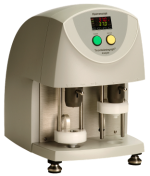 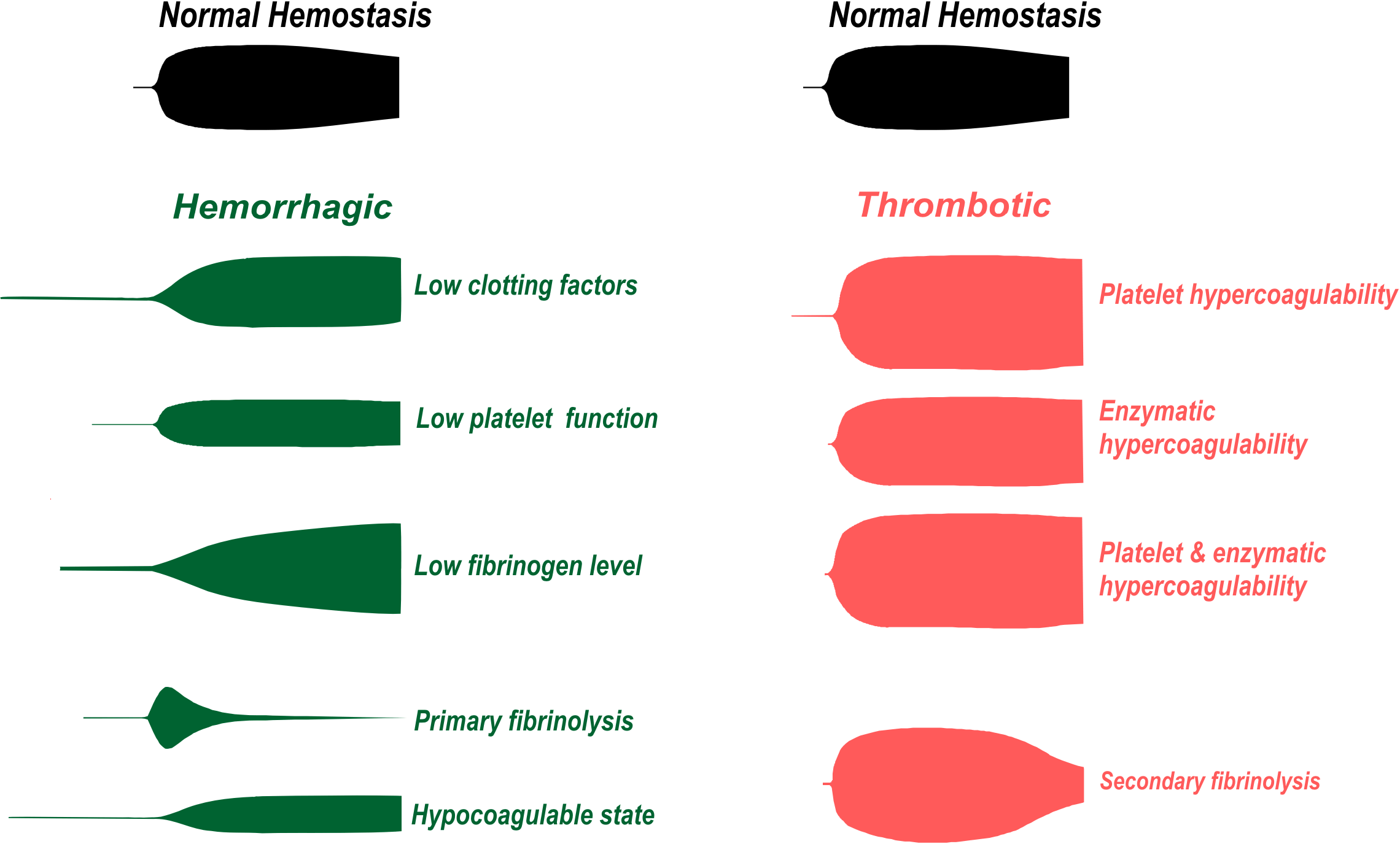 Тромбоэластография
Во многих случаях одна доза СЗП для лечения взрослого больного малоэффективна.

В отсутствии активного кровотечения больной не должен получать СЗП, если МНО  более 1,6-1,8

Гиповолемия не требует трансфузий СЗП. Безопаснее, дешевле и доступнее в этих случаях инфузии коллоидных кровезаменителей в сочетании с кристаллоидами и (или) растворов альбумина. 

В послеоперационном периоде  -  для достижения коагуляционного эффекта у больных с тяжелым заболеванием печени при активном кровотечении требуются большие – 5 и более доз СЗП.

СЗП малоэффективна при лечении иммунодефицитных состоянии.

СЗП поддерживает коагуляционные тесты в нормальных 
     границах у больных с дефицитом факторов XI, VII, V, протеина С, протеина S, антитромбина III (АТ-III).
При  назначении  СЗП  необходимо  помнить
Гиперкоагуляция
Сенсибилизация к парентеральному введению белка.
Абсолютные  противопоказания  к  трансфузии  СЗП
Размороженную  и  неиспользованную  плазму  можно  хранить  при  температуре  2-6 ᵒ С  24  часа

Плазму  необходимо  размораживать  в  специальном  оборудовании ( а  не  под  струей  воды  из-под  крана) 

Компоненты  крови  перед  переливанием  должны  иметь  температуру  34-37 ᵒ С
Правила  трансфузий
Тромбоцитопении (  менее  150 х10 (9)/л), однако  серьезные  кровотечения  обычно  бывают при  снижении  менее  100х10(9)/л ( онкогематология).
Не  проводится  при  тромбоцитопении  имунного  генеза.
Массивные  кровотечения
Выраженный  ДВС – синдром
Агранулоцитоз  и  ДВС – синдром,  осложненный  сепсисом
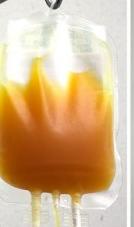 Показания  к  переливанию  тромбоцитов
При  легкой тромбоцитопении  (60,0-100,0 х 109/л) больные, как правило, не нуждаются в трансфузиях тромбоцитов при небольших операциях или травме, за исключением  оперативных вмешательств с высоким риском большого кровотечения (> 500 мл крови) - например, сердечно-сосудистые операции с искусственным кровообращением, нейрохирургические операции и др. 

При  умеренной тромбоцитопении (менее 20-60х109 тромбоцитов /л) оперативные вмешательства рекомендуется  проводить с применением  трансфузий тромбоцитов. Больные, получившие массивные трансфузии крови или эритроцитной массы (7—10 и более доз за несколько часов), могут страдать умеренной степенью тромбоцитопении.

Больные с выраженной формой тромбоцитопении (< 20,0 х 109/л - это, в основном,  пациенты с онкологической патологией) —  перед операцией нуждаются  в специальной медикаментозной предоперационной гематологической коррекции гемостаза и трансфузиологической подготовке, включающей профилактическую и обычно, по мере необходимости, постоперативную  трансфузию больших доз (> 8 – 10 и более) ТК.
Правила  переливания  тромбоцитов
Терапевтической дозой ТК
является переливание не менее 
50-70х109/л тромбоцитов на каждые 10 кг массы тела 
или 
4 дозы ТК на 1 м2 поверхности  тела. 


Одна доза ТК обычно увеличивает количество тромбоцитов у взрослого   больного весом в 
  70 килограмм  на  5 х 109/л.

ТК, полученный  автоматическим  методом  , содержит  
400 х 109/л  тромбоцитов
( не  менее  200х 109/л  тромбоцитов) .
Правила  переливания  тромбоцитов
[Speaker Notes: Планирование  переливания  тромбоцитов  (  на  выходные ).]
При спленомегалии  количество переливаемых тромбоцитов должно быть увеличено на 40-60%, 
при инфекционных осложнениях – на 20%, 
при выраженном ДВС-синдроме, массивной кровопотере, явлениях аллоиммунизации – на 60-80%.

Необходимая терапевтическая доза может быть перелита в 2 приема – утром и вечером.
Правила  переливания  тромбоцитов
Клинические
Прекращение спонтанной кровоточивости
Отсутствие свежих геморрагий на коже и видимых слизистых 

Лабораторные
Увеличение количества циркулирующих тромбоцитов в русле реципиента через 1 час после трансфузии
Через 24 часа уровень тромбоцитов выше исходного
Нормализация или уменьшение времени кровотечения
Критерии  эффективности  переливания  концентрата  тромбоцитов
ПРОТОКОЛ ТРАНСФУЗИИ КОНЦЕНТРАТА ТРОМБОЦИТОВ

Ф.И.О. больного _________________________. История болезни _________.
Группа крови реципиента________________.
Резус-принадлежность  реципиента __________________________________
Дата _____________________.
Трансфузионный анамнез в прошлом: трансфузии были, не были.
Трансфузии по индивидуальному подбору в прошлом: были, не были. 
Посттранфузионные реакции и осложнения: ____________________________
__________________________________________________________________
Показания: тромбоцитопения 

Тромбоциты ( количество) ___________________________________________
Концентрат тромбоцитов аферезный, из дозы крови (нужное подчеркнуть)
Заготовлен: _______________________. Годен до________________________.
Группа крови донора ________________________________________________
Резус-принадлежность  донора  _______________________________________
Количество_____________ доз 
No контейнеров___________________________________________________.
Начало гемотрансфузии __________. Окончание гемотрансфузии _________
Осложнения во время трансфузии: ___________________________________
АД до переливания ___________ мм  рт  ст
АД после переливания ________ мм  рт  ст 

PS  до переливания ________________. 
PS   после переливания _____________.
Термометрия: _________ час. ____________ час. ________________ час.
Врач ___________________________________( подпись,  ФИО ).
Медсестра ______________________________(  подпись,  ФИО).
Протокол  переливания  тромбоцитов
[Speaker Notes: При  переливании  аферезных  тромбоцитов  резус-фактор  можно  не  учитывать]
Все растворы обязательно переливать теплыми –33-35ОС.

Соотношение трансфузий СЗП/ЭМ – 3:1. Начинать трансфузии с СЗП (?). 

При острой массивной кровопотере >30% ОЦК СЗП должна составлять не менее 25-30%  (3-6 доз) объема трансфузионных сред. Трансфузию осуществляют с высокой объемной скоростью из расчета  15-20 мл на 1 кг массы тела.

 Ингаляция кислорода (не менее 4 литров в минуту).

 При трансфузиях ЭМ или СЗП со скоростью более 1 дозы за 5 мин – введение 5-10 мл 10% р-ра хлорида кальция на каждые 2 дозы (профилактика цитратной интоксикации).
Примечание
Какое улучшение в состоянии больного ожидается в результате трансфузии компонентов и препаратов крови?
Можно ли минимизировать кровопотерю и избежать трансфузии?
Можно ли использовать в данном случае аутогемотрансфузию, реинфузию?
Какие абсолютные клинические и лабораторные показания имеются у пациента перед назначение трансфузии?
Учтен ли риск передачи гемотрансмиссивных инфекций?
Ожидается ли лечебный эффект от трансфузии более значимым, чем риск возможных гемотрансфузионных осложнений, вызванных переливанием компонентов крови данному пациенту?
Есть ли альтернатива переливанию компонентов крови?
Предусмотрено ли наблюдение квалифицированного мед. персонала за пациентом во время и после трансфузии и его немедленного реанимирования в случае появления осложнения?
Сформулировано и записано ли обоснование показания к трансфузии в историю болезни?
Получено и внесено ли в историю болезни согласие больного на проведение гемокомпонентной терапии?
Если бы переливание потребовалось бы мне в подобных обстоятельствах назначил бы я его  себе?
Вопросы,  которые  должен  задавать  себе  врач  перед  трансфузией ( рекомендации  ВОЗ)
Реципиент                               500  мл                 Эритроциты
   с  любой  группой  крови                                     О (I) Rh (-)
   без  учета  резуса                                                 Тромбоциты О (I)  

    Реципиент  АВ (IV)                                            Эритроциты
    без  учета  резуса                                                 В ( III ) Rh (-)

     Реципиент                                                         СЗП АВ (IV)
     с  любой  группой  крови                                без  учета  резуса  до  1 л
Экстренные  трансфузии
Определение  фенотипа  обязательно.

Эритроцитсодержащие  среды, обедненные  лейкоцитами : эритроцитная  взвесь, отмытые  эритроциты,  размороженные  и  отмытые  эритроциты.

Новорожденным  применяют  эритроцитсодержащие  среды  со  сроком  хранения  не  более  10  дней;  для  заменного  переливания  крови – не  более  5  дней.

Объем  трансфузии  новорожденному 10-15  мл/кг  массы  тела;  при  заменном  переливании  крови  160-170  мл/кг.

Не  допускается  переливание  СЗП  вирусинактивированной  детям,  находящимся  на  фототерапии.
Особенности  трансфузий  у  детей
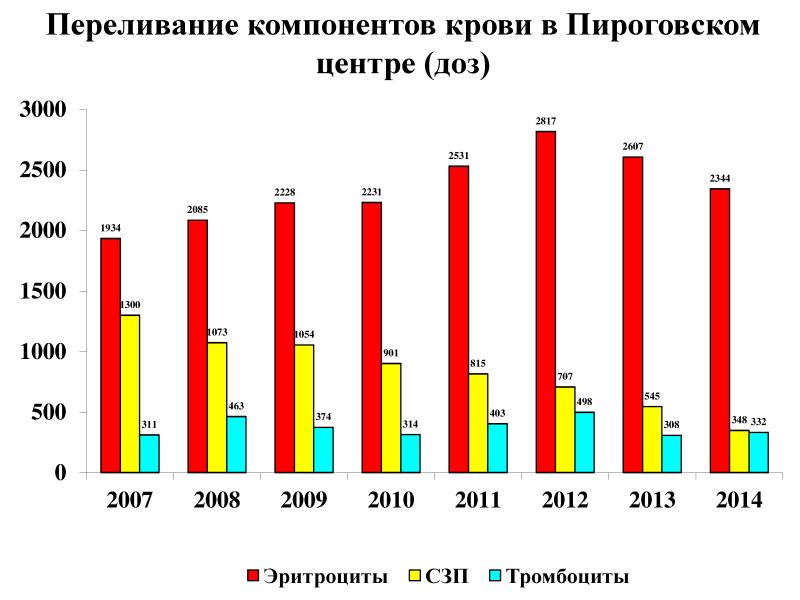 СЗП – карантинизация, вирусинактивация.

Эритроциты , тромбоциты – серонегативное  окно.
ПЦР  диагностика  вместе  с  ИФА  диагностикой  в  три  раза  уменьшает  продолжительность  окна ( до  10  дней). Возможна  вирусинактивация. 
 
    При  замораживании  эритроцитов  возможна  карантинизация.

    Новые  эффективные  компоненты : эритроцитная  взвесь;  аферезные  тромбоциты.
Безопасность  компонентов  крови
НОВЫЕ ТЕХНОЛОГИИ В ОБЕСПЕЧЕНИИ ГЕМОБЕЗОПАСНОСТИ
Нaemovogilance (гемобезопасность) – обеспечение комплексной безопасности  компонентной гемотерапии с прослеживаемостью каждого этапа – от обследования донора крови до регистрации эффекта гемотрансфузии и ее осложнений.
ЛЕЙКОФИЛЬТРАЦИЯ  - (Лейкоредукция, Лейкодеплеция) – Цельная 		                              консервированная кровь, Эритроцитсодержащие 		              компоненты, Плазма, Тромбоцитарный концентрат.

КАРАНТИНИЗАЦИЯ  -   Свежезамороженная плазма, Замороженные 		                            эритроцитсодержащие компоненты.

ИННАКТИВАЦИЯ -  Свежезамороженная плазма, Тромбоцитарный 		                        концентрат.

ПЦР-диагностика - Гемотрансмиссивные инфекции – гепатиты В, С и 		                     ВИЧ и др.
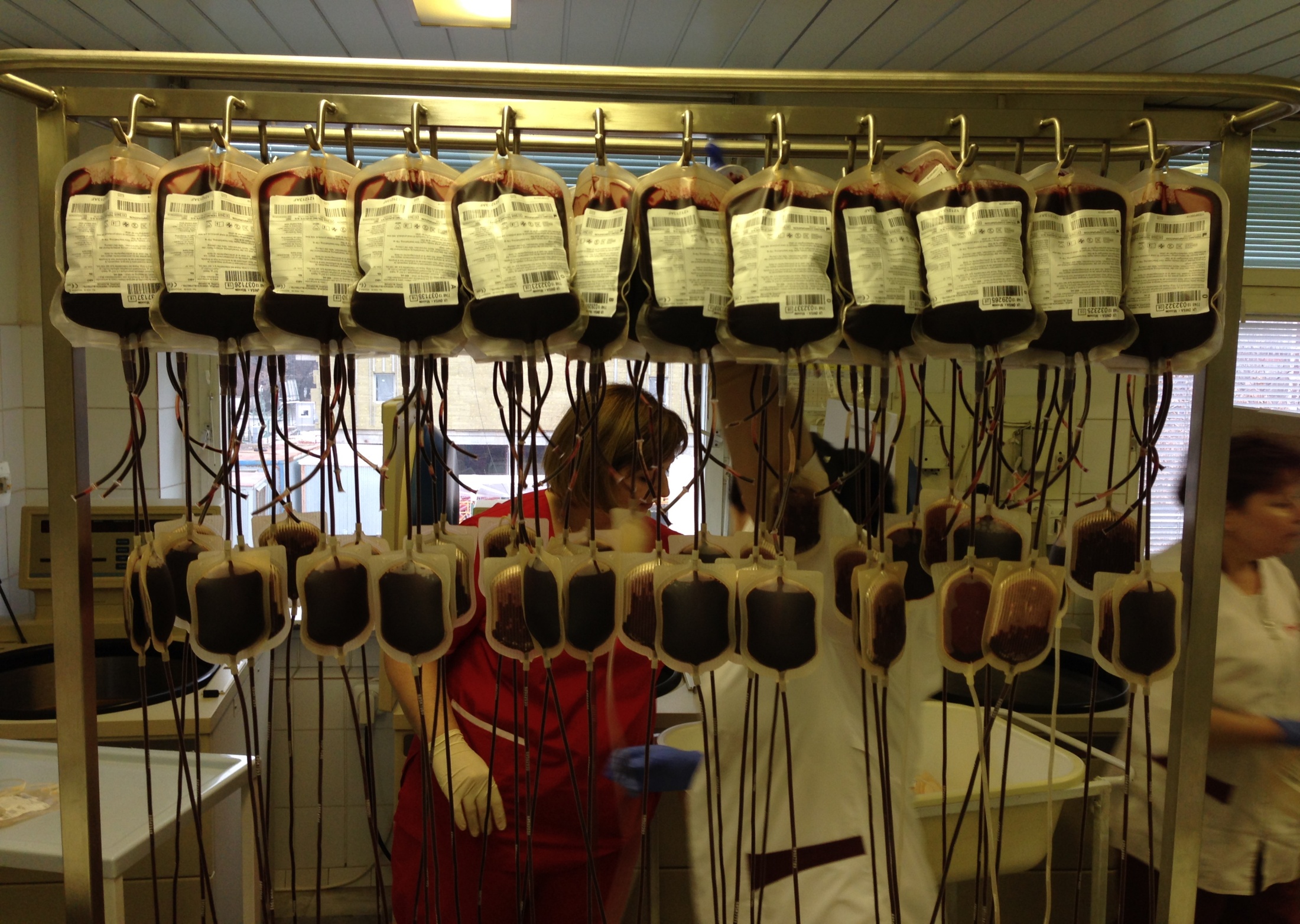 ЛЕЙКОФИЛЬТРАЦИЯ
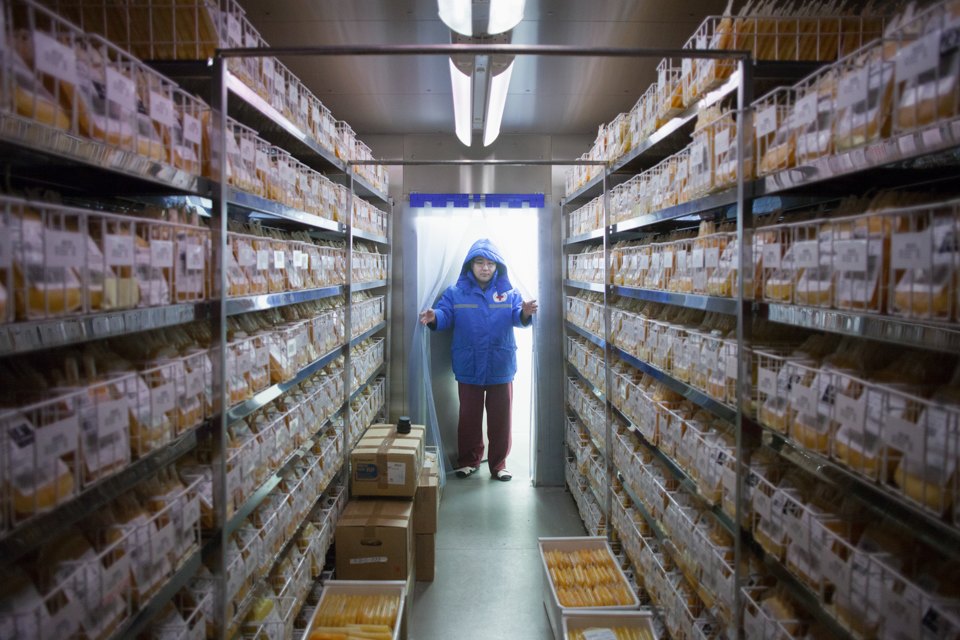 КАРАНТИНИЗАЦИЯ ПЛАЗМЫ
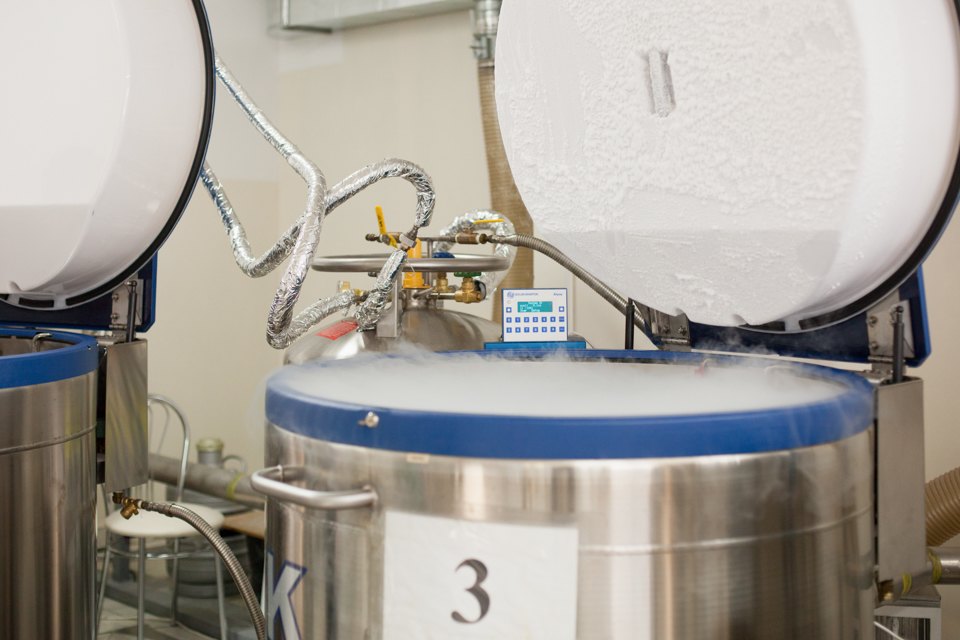 БАНК ДОЛГОСРОЧНОГО ХРАНЕНИЯ ЭРИТРОЦИТОВ
Система инактивации вирусов в плазме крови
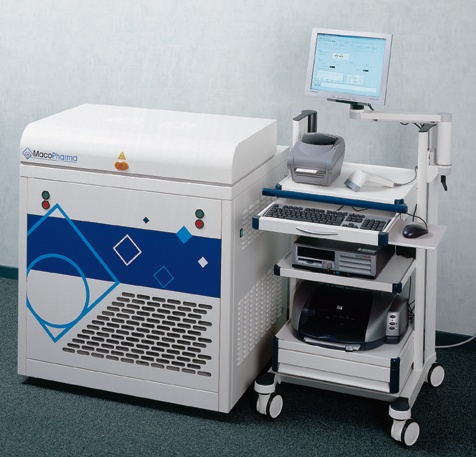 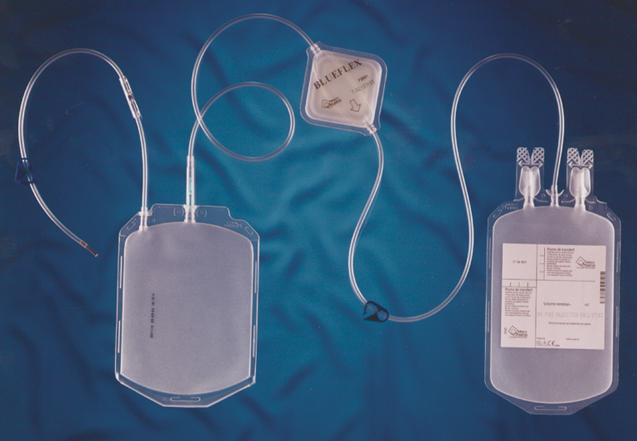 Предоперационная  заготовка  аутокомпонентов  крови 
   ( аутоплазмы  и  аутоэритроцитов)  из  дозы  крови  или  методом  афереза.
Предоперационная  гемодилюция.
Интраоперационная  аппаратная  реинфузия  крови.
Особенности:
Пациент  дает  информированное  согласие
Уровень  гемоглобина  не  ниже  110  г/л гематокрит – не  ниже  33%.
Перед  трансфузией  аутологичных  компонентов  крови  обязательны  пробы  на  совместимость  и  биологическая  проба.
Аутодонорство  и  атогемотрансфузия
Приложение  № 4  к  Приказу  183н ( перечень). 
Приказ  МЗ  РФ  от  20 октября  2020 г. №  1128н  «  О  порядке  предоставления  информации  о  реакциях  и  об  осложнениях,  возникших  у  реципиентов  в  связи  с  трансфузией  донорской  крови  и  ее  компонентов,  в  федеральный  орган  исполнительной  власти,  осуществляющий  функции  по  организации  деятельности  службы  крови:  
регламентирует  обязательство  всех  учреждений, осуществляющих  клиническое  использование  компонентов  донорской  крови  предоставлять  в  ФМБА  России  извещения  не  позднее  3 рабочих  дней. Необходимо использовать АРМ «Реципиент» ЕИБД.
Посттрансфузионные  реакции  и  осложнения
Приказ  МЗ РФ  от  19  июля  2013  года  №  478  "Об утверждении норматива запаса донорской крови и (или) ее компонентов, а также порядка его формирования и расходования"
Формирование  запаса  компонентов  донорской  крови
Препараты  крови ( факторы  свертывания,  иммуноглобулины) – рекомбинантные.

По  компонентам  такой  перспективы  пока  нет.
Перспективы
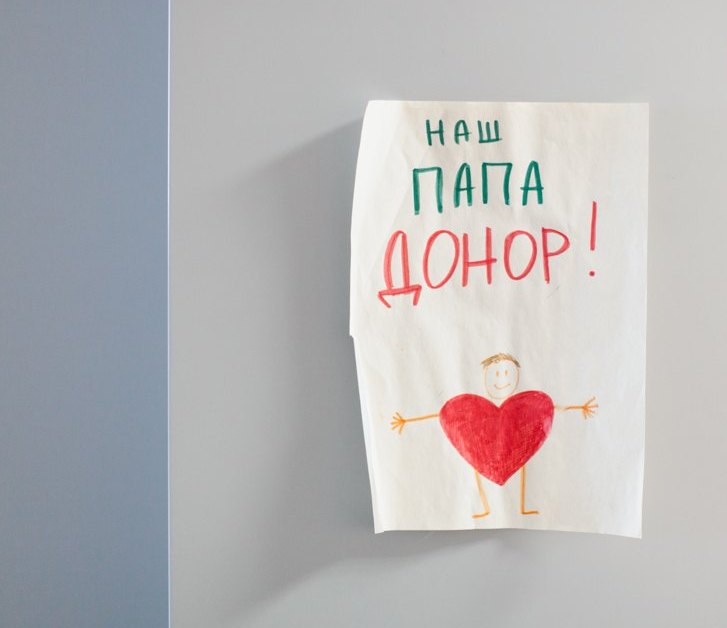 Благодарю  за  внимание!